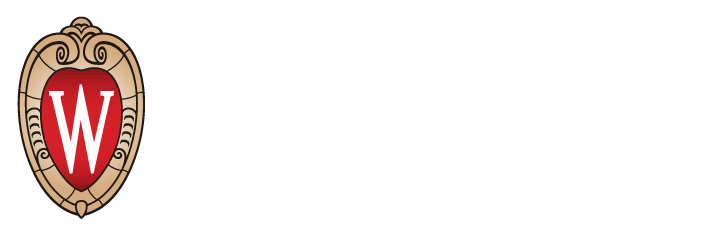 How Competent are our Graduates?
Ellen Smith MSSW
Child Welfare Training Program Coordinator
ecsmith4@wisc.edu
Objectives
Share program information
Discuss development process
Share preliminary results
Discuss future directions
UW Madison  Child Welfare Training Programs
BSW Program- 
Small (4-5 students)
Senior year only
MSW Full Time Program
Tuition and Stipends
10-15 students
MSW Part Time Program
Madison and Eau Claire 
4 year Saturday Program (generalist)
2 year Saturday Program (advanced Standing)
10-15 students spread across both programs
Outcome Study
CSWE Competencies
Pre/post test by students- self report measure
Evaluated in the field at the end of each semester-by field faculty and agency supervisor
Child Welfare Tasks 
Pre/post test by Students
NEW: evaluation by agency supervisor
Outcome study has been administer for 15 years but measures have changed over time.
First year of data for Child Welfare Competencies
[Speaker Notes: Hard to look at data over time because we change the measures. Started with child welfare tasks and other school measures.  Just administered first pre/post during 2014-15 year]
Child Welfare Competencies
Worked with the Department of Children and Families to develop a Child Welfare Practice Model  http://www.dcf.wi.gov/children/practice_model/pdf/wisconsin_practice_model.pdf
Developed Child Welfare Competencies from Standards, CSWE Competencies and the Practice Model
Selected relevant competencies for beginning practice/IV-E graduates
The relevant competencies includes a 140 items including 16 broad competencies and 124 sub-competencies
Competencies Measured
Identify as a child welfare professional and conduct yourself accordingly.
Demonstrate Cultural Competence
Fully inform the family (including extended family) of what to expect across the case process
Assure that there is full disclosure, both verbally and in writing, to the parent’s/caregivers so that they fully understand the need for timely permanence for their child throughout the life of a case
Ensure Child Safety
Accurately assess family functioning as it relates to the children’s safety, permanence, and well-being
Utilize developmental theories to inform the assessment of strength/needs of child and family across the lifespan
Utilize critical thinking to inform and communicate professional judgment
Make decisions based on Standards and information gathered
Effectively collaborate with all relevant case participants
Work effectively with and meet all requirements when working with the court system (judge, D.A., Corp Counsel, GAL, adverse council) 
Meet all requirements and use best practice when placing a child in out of home care
Facilitate planning with the family and their team which will result in sustainable change, maximizing the assurance of safety, permanence, and well-being for the child(ren) (this includes tracking and adjusting)
Assure that active and reasonable efforts are made to achieve permanence, that is, every child has a safe, stable, and permanent home prior to case closure
Prepare Youth for Independent Living
Close a case in a way that maximizes the likelihood of sustainable change
Example of Competency and sub-items
Make decisions on standards and information given:
Determine if WICWA is applicable in each case.
Determine if alternative or traditional response is appropriate for family.
Document referral and coordination with the Birth-to-3 program in eWiSACWIS.
Determine whether case will be screened in or out.
Determine whether report is a services or CPS case.
Determine response time.
Determine if the case is to be opened.
Determine if there is a need for court intervention.
Determine what is needed to support a safe, stable and permanent home.
Make case finding determinations.

Students rated themselves 1 point higher on more general competency than the more specific ones
Interesting findings…for now
Students rated themselves higher with the competencies then the individual practice behaviors
Student overall assessment of competence very low
Some areas clearly need more attention either in field or in the classroom
Next Steps
Analyze differences between self-report measure and field evaluation
Look for differences in CSWE competencies and Child Welfare Competencies
Longitudinal data collection
Is there any correlation to performance in the field after graduation?
Curriculum revisions